এই স্লাইডটি সম্মানিত শিক্ষকবৃন্দের জন্য। তাই স্লাইডটি হাইড অবস্থায় অছে।
এখানে চারটি পাঠের মধ্যে একটি কন্টেন্ট করা হয়েছে । তিনটি  শ্রেণিকাজ ।  বই অনুযায়ী শ্রেণিকাজ নিতে হবে।
পাঠটি শ্রেণিকক্ষে উপস্থাপনের প্রয়োজনীয় পরামর্শ ও দিক-নির্দেশনা Slide Note এ দেয়া আছে। উপস্থাপনের পূর্বে সম্মানিত শিক্ষকগণ 'স্লাইড-নোটগুলো' দেখে নিবেন এবং প্রয়োজনে নিজের মত করে ছবি, ভিডিও, প্রশ্ন সংযোজন বা  বিয়োজন করতে পারেন।
স্বাগতম
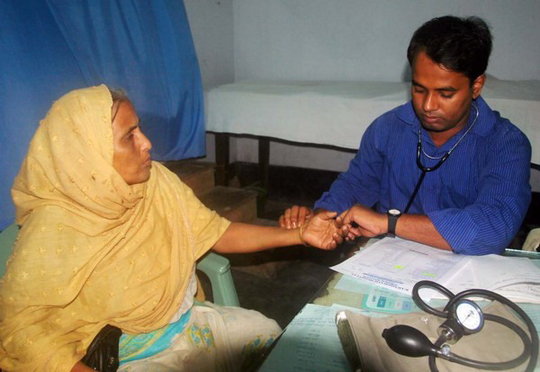 [Speaker Notes: যে কোনো একটি পেশা দেখানোর মাধ্যমে শিক্ষার্থীদের স্বাগতম জানানো যেতে পারে।]
পরিচিতি
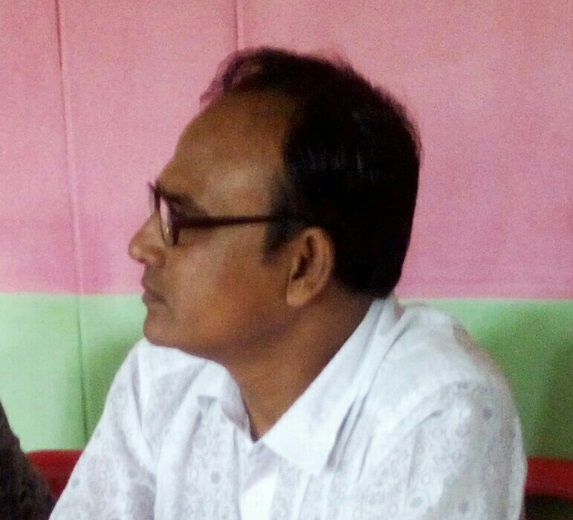 মো: আবু হাচান সরদার
প্রধান শিক্ষক
চুয়াডাঙ্গা কৃষ্ণনগর মাধ্যমিক বিদ্যালয়
কেশবপুর, যশোর
সেলঃ ০১৭১৫৩০৯৪২৩ 
Email: abuhasan_sarder@yahoo.com
অধ্যায়: 3, পাঠ: ৫1,সময়: ৫০ মিনিট
শিখনফল
এই পাঠ শেষে শিক্ষার্থীরা---
১। উচ্চশিক্ষা বলতে কী বোঝায় তা বলতে পারবে।
২। উচ্চশিক্ষার বিষয়গুলোর নাম বলতে পারবে। 
৩। কোন বিষয়ে পড়ে কোন পেশায় যাওয়া যায় তা বর্ণনা করতে  পারবে।
ছবি দুটিতে কে কী করছে বলো
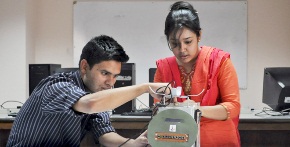 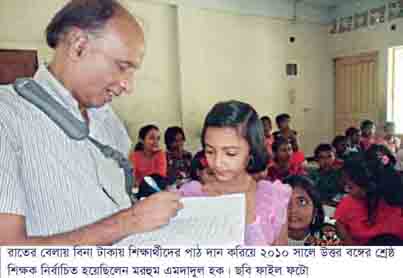 প্রকৌশলী
কিছু তৈরিতে ব্যস্ত
শিক্ষক 
শিক্ষার্থীদের লেখাপড়া নিয়ে ব্যস্ত
উচ্চশিক্ষার কারণে তাঁরা এই পেশাতে যেতে পেরেছে
[Speaker Notes: শিক্ষক প্রশ্ন করবেন  তোমরা কী বলতে পারবে ছবিতে কে কী  কাজ করছে?  তাদের পেশা কী? কীভাবে তাঁরা উল্লেখিত পেশায় যেতে পেরেছে?  শিক্ষার্থীরা উত্তর প্রদানের পর আপনি সঠিক উত্তরটি দিয়ে (উত্তরঃ উচ্চশিক্ষা গ্রহনের মাধ্যমে ) পাঠ ঘোষণা করবেন।]
উচ্চশিক্ষার পথ
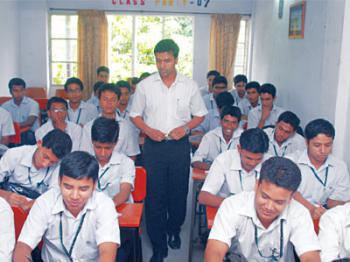 ছবির মানুষগুলো কীভাবে পেশাগুলোতে যেতে পেরেছে
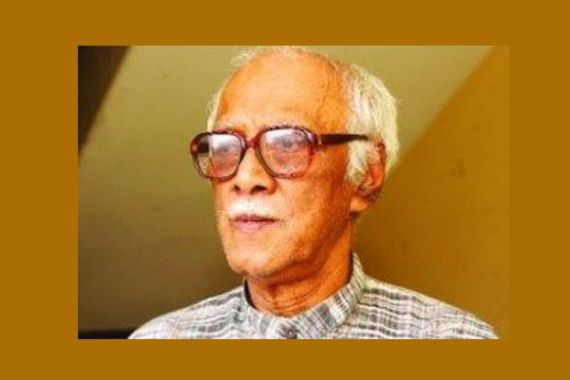 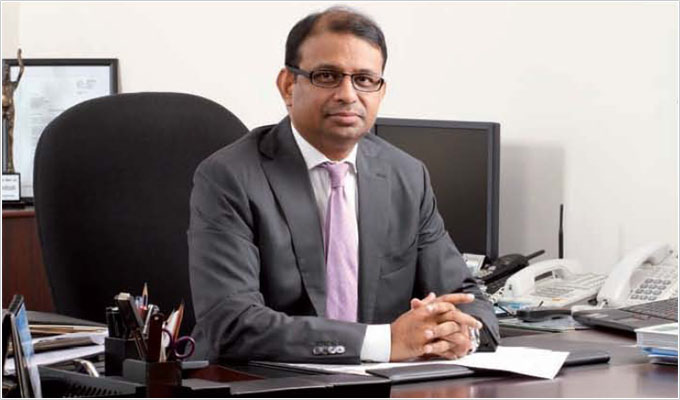 সাংবাদিক
ব্যাংক অফিসার
উচ্চশিক্ষার কারণে
[Speaker Notes: শিক্ষক শিক্ষার্থীদের কাছ থেকে জেনে নিবেন ছবির মানুষগুলো কীভাবে পেশাগুলোতে যেতে পেরেছে?  পরে উত্তরটি দেখাবেন।]
কোন শাখার শিক্ষার্থীরা কোন  বিষয়ে পড়তে পারবে?
বিজ্ঞান
[Speaker Notes: শিক্ষক শিক্ষার্থীদের বিজ্ঞান শাখার বিষয়গুলো বোর্ডে লিখতে বলবে এবং লেখার পর উত্তর এনিমেশনের মাধ্যমে দেখাবেন।]
কোন শাখার শিক্ষার্থীরা কোন  বিষয়ে পড়তে পারবে
মানবিক
[Speaker Notes: শিক্ষক শিক্ষার্থীদের মানবিক শাখার বিষয়গুলো বোর্ডে লিখতে বলবে এবং লেখার পর উত্তর এনিমেশনের মাধ্যমে দেখাবেন।]
কোন শাখার শিক্ষার্থীরা কোন  বিষয়ে পড়তে পারবে
ব্যবসায় শিক্ষা
[Speaker Notes: শিক্ষক শিক্ষার্থীদের ব্যবসায় শাখার বিষয়গুলো বোর্ডে লিখতে বলবে এবং লেখার পর উত্তর এনিমেশনের মাধ্যমে দেখাবেন।]
কোন শাখার শিক্ষার্থীরা কোন  বিষয়ে পড়তে পারবে
কারিগরি ও বৃত্তিমূলক ধারা
[Speaker Notes: শিক্ষক শিক্ষার্থীদের কারিগরি শাখার বিষয়গুলো বোর্ডে লিখতে বলবে এবং লেখার পর উত্তর এনিমেশনের মাধ্যমে দেখাবেন।]
জোড়ায় কাজ
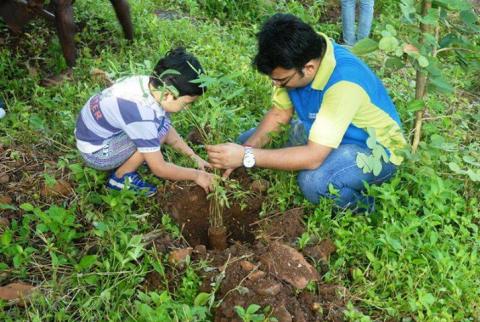 তুমি যদি বিজ্ঞান শাখায় পড়াশোনা করতে চাও তা হলে তোমাকে কোন কোন বিষয় নিয়ে পড়তে হবে লিখ।
[Speaker Notes: শিক্ষক প্রশ্ন করবেন ছবিতে তোমরা কী দেখছ? ছবিতে কী প্রকাশ পেয়েছে? উত্তরগুলো জোড়ায় বসে করবে। সময় নির্দিষ্ট করে দিন। সর্বশেষে শিক্ষার্থীরা কী কাজ করবে বা আপনার নির্দেশনা বুঝলো কিনা যাচাই করে কাজটি করতে বলবেন।  ( উত্তর: পদার্থবিজ্ঞান,রসায়ন,  জীব্বিজ্ঞান প্রভৃতি )]
কোন বিষয়ে  পড়লে কোন পেশায় কাজ করা যায় বা কি হওয়া যায়
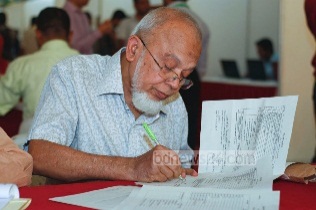 ব্যাংকার
পদার্থবিজ্ঞান
ব্যাংকিং
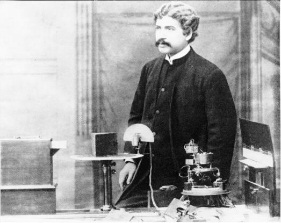 বিজ্ঞানী
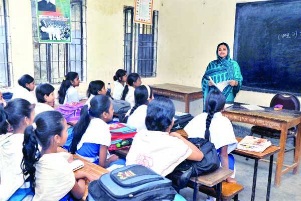 শিক্ষক
প্রকৌশল
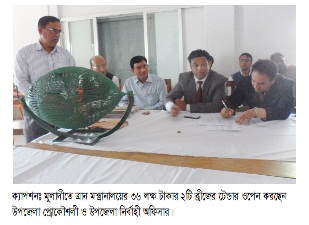 প্রকৌশলী
আইন
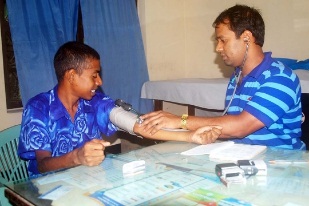 ডাক্তার
চিকিৎসা  বিজ্ঞান
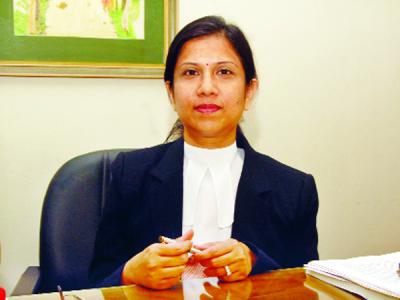 আইনজীবী
[Speaker Notes: শিক্ষক শিক্ষার্থীদের কোন বিষয়ে  পড়লে কোন পেশায় কাজ করা যায় বা কি হওয়া যায়  বোর্ডে লিখতে বলবে এবং লেখার পর উত্তর এনিমেশনের মাধ্যমে দেখাবেন।]
ছবিতে কী দেখছো
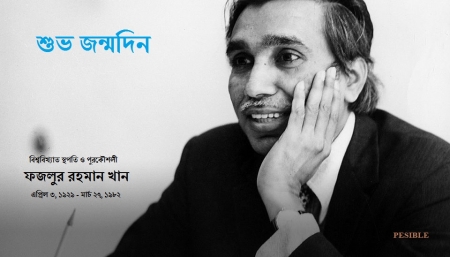 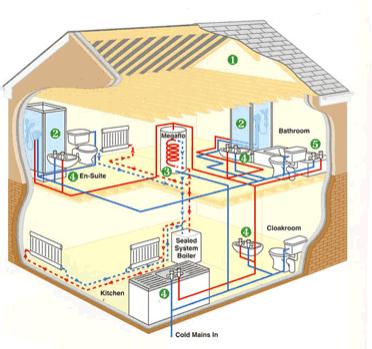 একটি ঘরের ডিজাইন
একজন স্থপতি
একজন স্থপতির কাজ বিভিন্ন দালানকোঠা ও অন্যান্য জিনিসের নকশা বা ডিজাইন করা। এটি তাঁর পেশা এবং এ পেশায় যেতে হলে প্রকৌশল বিষয়ে পড়তে হয়।
[Speaker Notes: শিক্ষক শিক্ষারথীদের কাছ থেকে জেনে নিবেন একজন স্থাপতি হতে কোন বিষয় নিয়ে পড়তে হয় ? পরে সঠিক উত্তর দেখাবেন।]
ছবির কাজটি কোন পেশার, কীভাবে যাওয়া যায়?
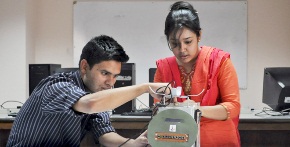 প্রোকৌশলী
এ পেশায় যেতে হলে পদার্থবিজ্ঞান বিষয় পড়তে হয়।
[Speaker Notes: শিক্ষক শিক্ষারথীদের কাছ থেকে জেনে নিবেন একজন প্রকৌশলী হতে কোন বিষয় নিয়ে পড়তে হয় ? পরে সঠিক উত্তর দেখাবেন।]
ছবির কাজটি কোন পেশার এবং কীভাবে যাওয়া যায়?
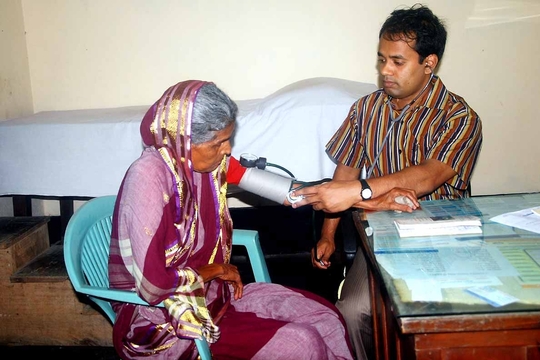 ডাক্তারি
জীববিজ্ঞান বিষয় পড়লে যাওয়া  যায়
[Speaker Notes: শিক্ষক শিক্ষারথীদের কাছ থেকে জেনে নিবেন একজন ডাক্তার হতে কোন বিষয় নিয়ে পড়তে হয় ? পরে সঠিক উত্তর দেখাবেন।]
ছবির কাজটি কোন পেশার এবং কীভাবে যাওয়া যায়?
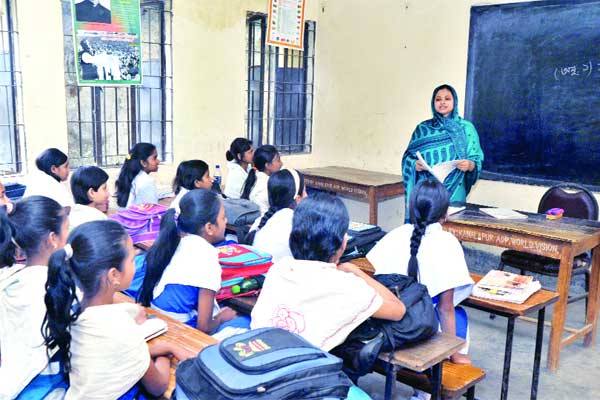 শিক্ষকতা
সকল বিষয় পড়লে যাওয়া যায়
[Speaker Notes: শিক্ষক শিক্ষারথীদের কাছ থেকে জেনে নিবেন একজন শিক্ষক হতে কোন বিষয় নিয়ে পড়তে হয় ? পরে সঠিক উত্তর দেখাবেন।]
ছবির কাজটি কোন পেশার এবং কীভাবে যাওয়া যায়?
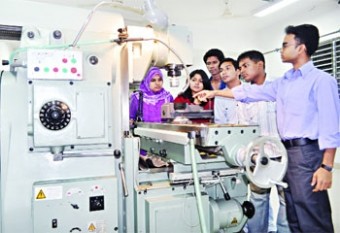 কারিগরি বা বৃত্তিমূলক
কারিগরি বিষয় পড়লে যাওয়া যায়
[Speaker Notes: শিক্ষক শিক্ষারথীদের কাছ থেকে জেনে নিবেন বৃত্তিমূলক পেশায় যেতে   কোন বিষয় নিয়ে পড়তে হয় ? পরে সঠিক উত্তর দেখাবেন।]
দলগত কাজ
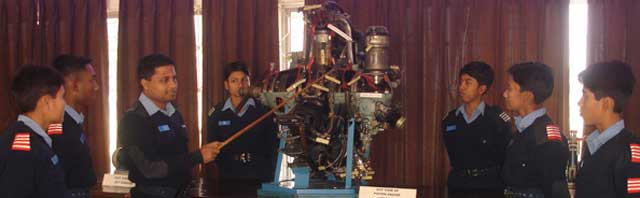 কোন পেশার জন্য কোন বিষয় উচ্চশিক্ষা গ্রহণ করতে হয়?
[Speaker Notes: সম্ভাব্য উত্তর হতে পারে: ডাক্তার হতে চাইলে বিজ্ঞান, আইনজীবী হতে চাইলে মানবিক ইত্যাদি।]
মূল্যায়ন
সঠিক উত্তর বের কর
১। প্রকৌশল বিষয়ে পড়ালেখা করে কীরূপ পেশাজীবী হওয়া যায়?
(ক) প্রকৌশলী
(খ) ডাক্তার
(ঘ) আইনজীবী
(গ) নার্স
২।  বিজ্ঞানী হতে হলে কোন বিষয়ের উপর জোর দিতে হবে?
(খ) পদার্থবিজ্ঞান
ক) অর্থনীতি
(ঘ) ব্যাংকিং
(গ) আইন
উত্তর সঠিক হয়েছে
আবার চেষ্টা কর
[Speaker Notes: শিক্ষার্থীদের  দ্বারা মাউস ক্লিক করে নেওয়ার মাধ্যমে উত্তর নেওয়ার চেষ্টা করতে হবে।]
মূল্যায়ন
আবার চেষ্টা কর
সঠিক উত্তর বের কর
উত্তর সঠিক হয়েছে
৩।  একজন অর্থনীতিবিদ  ---
iii) দেশের অর্থনীতিতে গুরুত্বপূর্ণ ভূমিকা রাখতে পারেন
ii) বিখ্যাত প্রকৌশলো হতে পারেন
i) দেশকে উন্নয়নের দিকে নিয়ে যেতে পারে
নিচের কোনটি সঠিক?
(ঘ) i, ii ও iii
(খ) ii ও iii
(ক) i ও iii
(গ) i ও ii
(ক) i ও ii
৪। বিজ্ঞান নিয়ে পড়াশোনা করলে হওয়া যায়---
iii) ডাক্তার
ii) বিজ্ঞানী
i) স্থপতি
নিচের কোনটি সঠিক?
(ঘ) i ও ii
(ক) i, ii ও iii
(গ) ii ও iii
(খ) i ও iii
[Speaker Notes: শিক্ষার্থীদের  দ্বারা মাউস ক্লিক করে নেওয়ার মাধ্যমে উত্তর নেওয়ার চেষ্টা করতে হবে।]
বাড়ির কাজ
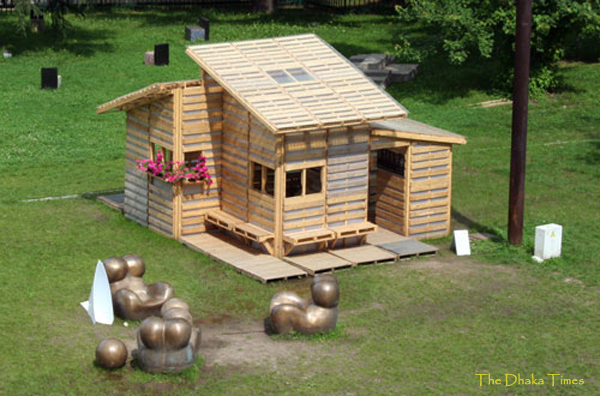 তুমি ভবিষ্যতে কী হতে চাও এবং এর জন্য তোমাকে কোন বিষয়ে উচ্চশিক্ষা গ্রহণ করতে হবে?  তুমি কেন এই পেশায় যেতে চাও?
ধন্যবাদ
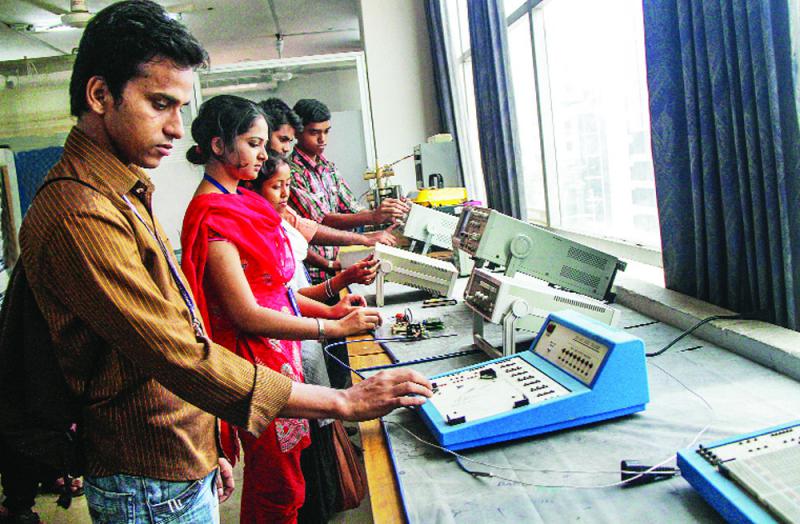